Mar. 2025
Simplified Carrier Synchronization for CoBF Transmissions
Date: 2025-03-05
Authors:
Slide 1
Julia Feng, et al., Mediatek Inc
Mar. 2025
Abstract
CFO Pre-correction in CoBF Sounding
CFO Pre-correction in CBF PPDU Transmission
Consistency Requirement of Carrier Synchronization
CoBF AP’s Sync-reference or Sync-follower Roles
Simplified Carrier Synchronization for CoBF
Carrier Synchronized CoBF Transmission 
Re-use CSIs of Sequential CoBF Sounding
Sync_follower Optionally Pre-corrects CFO on In-BSS Sounding NDP
Summary
References
Slide 2
Julia Feng, et al., Mediatek Inc
Mar. 2025
CFO Pre-correction in CoBF Sounding
In Sameer’s presentations [1], CoBF AP2 synchronizes carrier frequency to AP1 when transmits the two NDPs shown in yellow color in Figure 1 and Figure 2.
To ensure CSIs of kth subcarrier obtained during different phases of CoBF sounding correspond to the same physical frequency.
Pre-correct CFO
Pre-correct CFO
Pre-comp CFO
Pre-comp CFO
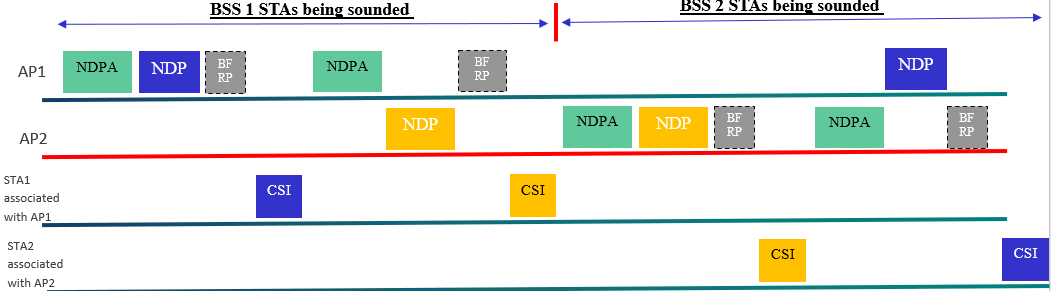 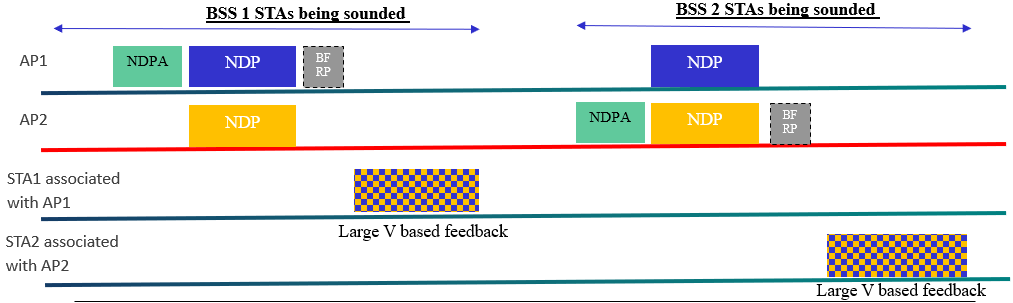 Est CFO
Est CFO
Figure 1. CoBF sequential NDP based sounding
Figure 2. CoBF joint NDP based sounding
Slide 3
Julia Feng, et al., Mediatek Inc
SIFS
SIFS
AP1 (Sharing)
AP2 (Sharing)
Mar. 2025
CoBF PPDU1 to STA1
CoBF PPDU1 to STA2
CoBF TF
CoBF TF
CFO Pre-correction in CoBF PPDU Transmission
Pre-Comp CFO
AP2 (Shared)
AP1 (Shared)
Est. CFO
CoBF PPDU2 to STA2
CoBF PPDU2 to STA1
CoBF TF
CoBF TF
CoBF PPDU transmitted from sharing AP and shared AP are synchronized in frequency.
Sharing AP transmits a CoBF Trigger Frame (TF) or a CoBF sync frame to trigger CoBF PPDU transmission. 
Shared AP synchronizes carrier frequency to sharing AP in CoBF-PPDU transmission:
Shared AP estimates Carrier Frequency Offset (CFO) receiving CoBF TF.  
Shared AP applies CFO pre-compensation to transmit CoBF PPDU.
Figure 4. CoBF TF and PPDU transmission in a TXOP – AP2 is the sharing AP
Figure 3. CoBF TF and PPDU transmission in a TXOP – AP1 is the sharing AP
Slide 4
Julia Feng, et al., Mediatek Inc
Mar. 2025
Consistency Requirement of Carrier Synchronization
AP1 is the sharing AP for the TXOP case in Figure 3. Same as in CoBF sounding, AP2 synchronizes carrier frequency to AP1 for CoBF PPDU transmission. 
The coordinated CoBF sounding and CoBF PPDU transmissions in this case are consistently synchronized in frequency. 
AP2 is the sharing AP for the TXOP case in Figure 4. Different from CoBF sounding in Figure 1 and 2, AP1 synchronizes carrier frequency to AP2 for CoBF PPDU transmission. 
Inconsistency in carrier sync causes subcarrier mismatch between sounding CSIs and beamforming steering matrixes for CoBF PPDU transmission. 
Without carrier tracking, the worst carrier frequency offset between AP1 and AP2 can be 40ppm.
The steering matrixes calculated from sounded CSIs will be applied on the SC shifted by 3 SCs in the worst case.
Sameer’s CoBF simulations in [1] show that even 1 SC CSI mismatch can cause noticeable date rate loss. 3 SCs CSI mismatch causes 20% data rate loss.
Slide 5
Julia Feng, et al., Mediatek Inc
Mar. 2025
CoBF AP’s Sync-reference or Sync-follower Roles
UHR supports 2APs in a CoBF MAP group.   One can serve as a carrier sync-reference AP and the other can serve as a carrier sync-follower AP.
Sync-follower AP needs to synchronize its carrier frequency for CoBF transmissions to that of sync-reference AP.
Since frequency offset between the two APs can be as large as 40ppm (i.e, up to 3 SCs), being a sync-follower can have 1-1.5dB performance loss when re-use sounding for DL MU-MIMO and COBF transmissions. 
APs’ sync reference/follower roles need to be negotiated or determined before CoBF sounding starts to avoid competition. This can be discussed as a MAC topic together with information exchanges when a CoBF group is formed.
During a sounding period, AP1 is the sync reference AP and AP2 is the sync follower AP. 
At the beginning of a CoBF sounding period, AP1 transmits the 1st CoBF NDPA to trigger APs’s cross-BSS sounding NDP. AP2 estimates CFO receiving NDPA,  stores the CFO value for pre-corrections on CoBF sounding and PPDU transmissions. It estimates and updates the CFO value when triggered by a CoBF TF or CoBF NDPA from AP1.
Multiple CoBF TXOP may exist in this sounding period, APs may switch sharing and shared AP roles from one TXOP to next. Consistent carrier synchronization needs to be ensured for CoBF sounding and CoBF PPDU transmissions.
Slide 6
Julia Feng, et al., Mediatek Inc
Mar. 2025
Simplified Carrier Synchronization for CoBF
We propose a simplified carrier synchronization scheme for CoBF to ensure consistent carrier synchronization during CoBF sounding and CoBF PPDU transmissions during a sounding period:
AP1 (sync reference) keeps carrier frequency unchanged,
except when it’s triggered by AP2 to transmit a CoBF PPDU. This is to avoid strict LO drifting requirement.
Note: carrier frequency changes due to drifting is allowed.  Small amount of CFO (for example 350Hz in AWGN at a received power of –60 dBm in the primary 20 MHz) pre-correction may be allowed.
AP2 (sync follower) synchronizes carrier frequency to AP1 by applying CFO pre-corrections, 
except optionally apply pre-correction on AP2’s in-BSS sounding NDP in CoBF sequential sounding. This is to allow CSI re-use.
Slide 7
Julia Feng, et al., Mediatek Inc
AP1 is Carrier Reference AP
…
…
CoBF PPDU 2-1
…
…
CoBF TF
CoBF PPDU 1-1
NDP
BFRP
…
NDP
NDPA
Mar. 2025
AP1
…
CoBF TF
SIFS
SIFS
SIFS
Carrier Synchronized CoBF Transmission
…
…
…
…
CoBF PPDU 2-2
CoBF TF
…
CoBF PPDU 1-2
NDP
BFRP
NDP
NDPA
AP2
…
SIFS
CoBF TF
NDPA
SIFS
SIFS
Comp CFO Δf21
STA1 associated with AP1
Comp CFO Δf21
Comp CFO Δf21
Est CFO Δf21
…
…
…
…
…
Comp CFO Δf21
CSI
…
SIFS
STA2 associated with AP2
AP1 keeps carrier frequency unchanged at least in coordinated CoBF transmissions marked in blue.
AP2 syncs carrier frequency to AP1 at least in coordinated CoBF transmissions marked in green.
When triggered to send CoBF-PPDUs, shared AP pre-corrects CFO based on CoBF TF.
…
…
…
…
…
CSI
…
CoBF sounding instance 1
TXOP 1  (AP1 is sharing AP)
TXOP 2 (AP2 is sharing AP)
CoBF sounding instance 2
ICFs/ICRs
ICFs/ICRs
Update CFO Δf21
CoBF sounding period
Slide 8
Julia Feng, et al., Mediatek Inc
Mar. 2025
Re-use CSIs of Sequential CoBF Sounding
AP1 and AP2 performs TxBF on DL SU/MU-MIMO for majority of time.
For a small portion of time, AP1 and AP2 forms CoBF group, negotiates CoBF agreement to allow some of their STAs to joint CoBF transmissions when conditions are favorable. 
To reduce sounding overhead and cost of CSI storage, AP1 and AP2 can re-use in-BSS STA CSIs for CoBF transmissions and DL SU/MU-MIMO transmissions.
Slide 9
Julia Feng, et al., Mediatek
Mar. 2025
Re-use of CSIs w/t or w/o CFO Pre-corrections
For best performance of DL SU/MU-MIMO transmissions, the in-BSS CSIs of STA2 to be re-used should not include CFO pre-corrections.
AP2 performs EHT MU sounding and obtains STA2 CSI without CFO pre-corrections.
AP2 reuses the STA2 CSI for CoBF transmission by applying CFO corrections.
For best performance of CoBF transmissions, the in-BSS CSIs of STA2 to be re-used should include CFO pre-corrections.
AP2 applies CFO pre-corrections to transmit NDP during CoBF in-BSS sounding, and obtains STA2 CSI with CFO pre-corrections.
AP2 reuses STA2 in-BSS CSI for DL MU-MIMO transmission by removing CFO pre-correction.
We propose two CFO pre-correction schemes in sequential sounding to enable the re-use of CSIs with minimum impact on DL SU/MU-MIMO or CoBF performance.
Slide 10
Julia Feng, et al., Mediatek
Mar. 2025
Pre-correct CFO
…
…
CBF PPDU 2-1
CBF PPDU 1-1
CBF TF
…
…
Est CFO
Re-use CSIs – Scheme 1
CBF TF
…
…
…
…
CBF PPDU 1-2
CBF PPDU 2-2
CBF PPDU 1-2
CBF TF
Est CFO
CBF TF
Pre-correct CFO
Pre-correct CFO
…
…
…
…
Scheme 1 – No impact on DL SU/MU-MIMO performance
AP2 doesn’t pre-correct CFOs on NDP sent in in-BSS sounding phase in CoBF sequential sounding. 
AP2 reuses the STA2 CSIs obtained during in-BSS sounding for CoBF transmission by applying CFO corrections.
…
…
…
…
TXOP 3
TXOP 1, AP1-AP2 CoBF
AP2 DL MU-MIMO
AP1 is sharing AP
AP2 Pre-corrects CFO on NDP
AP2 corrects in-BSS CSI of STA2 with CFO for CoBF steering matrix calculation
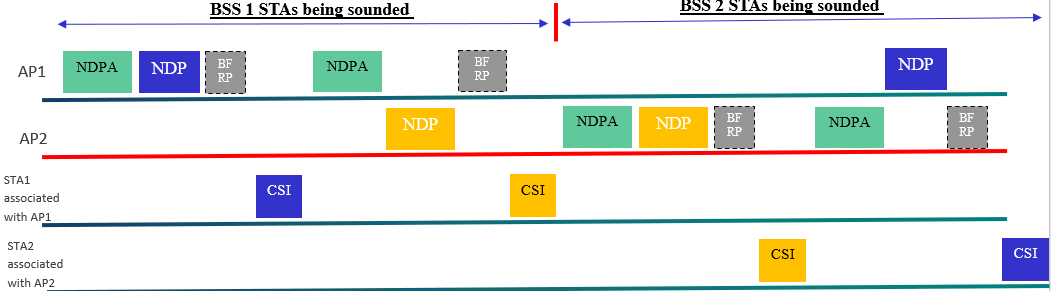 est CFO
Pre-correct CFO
BSS2 STAs cross-BSS sounding
BSS1 STAs cross-BSS sounding
BSS2 STAs In-BSS sounding
BSS1 STAs In-BSS sounding
TXOP 2, AP1-AP2 CoBF
AP2 is sharing AP
Slide 11
Julia Feng, et al., Mediatek
Mar. 2025
Pre-correct CFO
…
…
CBF PPDU 2-1
CBF PPDU 1-1
CBF TF
…
…
Est CFO
Re-use CSIs – Scheme 2
CBF TF
…
…
…
…
CBF PPDU 1-2
CBF PPDU 2-2
CBF PPDU 1-2
CBF TF
Est CFO
CBF TF
Pre-correct CFO
Pre-correct CFO
…
…
…
…
Scheme 2 – No impact on CoBF performance
AP2 pre-correct CFO when transmit in-BSS sounding and cross-BSS sounding NDPs 
AP2 reuses the in-BSS CSIs of STA2 obtained during CoBF sounding for DL MU-MIMO transmission by removing CFO pre-correction.
…
…
…
…
TXOP 1, AP1-AP2 CoBF
TXOP 3
AP2 DL MU-MIMO
AP1 is sharing AP
AP2 Pre-corrects CFO on NDPs
AP2 removes CFO from  in-BSS CSI of STA2 for DL MU-MIMO steering matrix calculation
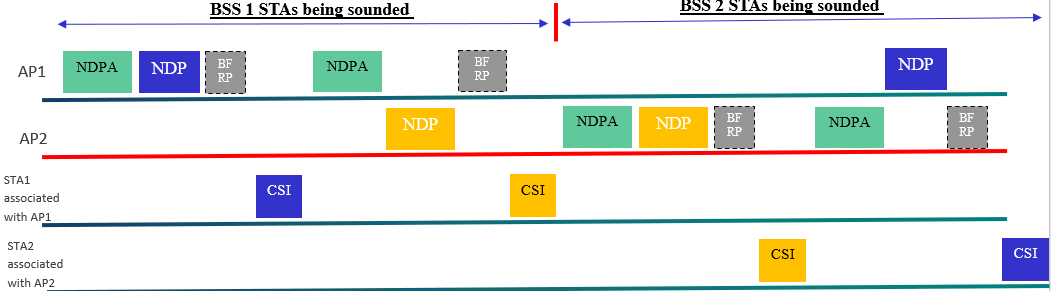 est CFO
Pre-correct CFO
BSS2 STAs In-BSS sounding
BSS2 STAs cross-BSS sounding
BSS1 STAs cross-BSS sounding
BSS1 STAs In-BSS sounding
TXOP 2, AP1-AP2 CoBF
AP2 is sharing AP
Slide 12
Julia Feng, et al., Mediatek
Mar. 2025
Sync_follower Optionally Pre-corrects CFO on In-BSS Sounding NDP
MTK’s simulations show 
re-using STAs’ DL MU-MIMO CSIs for CoBF transmission (Scheme 1) results in about 1.5dB performance loss.
re-using in-BSS STAs’ CSIs with CFO pre-correction for DL MU-MIMO transmission (Scheme 2) results in about 1dB performance loss.
Considering APs perform DL MU-MIMO majority of time, it’s desirable to implement Scheme 1. 
CoBF operations come and go in the long timeline of DL MU-MIMO TxBF.
If not obsolete, the previously sounded CSIs can still be used when CoBF operations start.
If not obsolete, the CSIs sounded when CoBF is on can still be used for DL MU-MIMO when CoBF is off.
No changes to DL MU-MIMO implementations.
To allow efficient sequential sounding implementation, it’s better not to limit the in-BSS sounding in the spec to mandate CFO pre-correction if it’s transmitted by a sync-follower.
AP2 knows its in-BSS CSIs are with or without CFO pre-corrections, and can remove or apply these corrections when re-use them in CoBF and DL MU-MIMO transmissions.
Slide 13
Julia Feng, et al., Mediatek
Mar. 2025
Summary
We proposed a simplified carrier synchronization in CoBF Transmissions. For CoBF sounding and CoBF PPDU transmissions during a sounding period:
AP1 (carrier reference AP) keeps carrier frequency unchanged,
AP2 (carrier follower AP) synchronizes carrier frequency to AP1.
For efficient sequential sounding implementation, we propose 11bn draft text to include statements such that applying CFO pre-correction on sync-follower’s in-BSS sounding NDP is optional in CoBF sequential sounding sequence
Slide 14
Julia Feng, et al., Mediatek Inc
Mar. 2025
References
[1] 11-24/1542r5 Sounding Schemes for Coordinated Beamforming, Sameer Vermani, et al., Qualcomm
Slide 15
Julia Feng, et al., Mediatek Inc
Mar. 2025
SP 1
Do you support that applying CFO pre-correction on sync-follower’s in-BSS sounding NDP is optional in CoBF sequential sounding sequence?
Slide 16
Julia Feng, et al., Mediatek